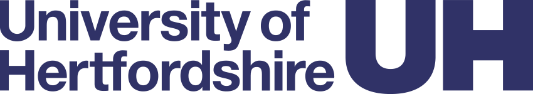 Hurdle or Ladder? Student transition from A-Level to undergraduate history

First Year History Undergraduates Surveys – University of Hertfordshire
Friday 11th  May 2018
David Ingledew, Senior Lecturer in Education: R231: d.ingledew@ herts.ac.uk
Outline:
Survey
Rationale
Results
Analysis
Next steps
[Speaker Notes: Orange p3

Weekly]
Hurdle or ladder?
Survey
Pilot study
Two surveys of 1st Year History UG at UoH 
Conducted end of Semester A and B, 2017-18
Anonymous – to improve uptake and openness 
38 Responses Semester A; 35 Responses Semester B.
To examine the learning and subject issues faced by first-year students in making the transition to undergraduate history
[Speaker Notes: Orange p3

Weekly]
Hurdle or ladder?
Rationale
Concerns about 1st Year History UG – ‘quiet’, unprepared, historical understanding, lack of reading
Limited understanding/awareness of A-Level history
Aim to improve links and collaboration with local teachers
Review of changing pedagogy in history/periodic review
Overall: improve transition from A-Level to UG history
[Speaker Notes: Orange p3

Weekly]
Hurdle or ladder?
Results
[Speaker Notes: Orange p3

Weekly]
Hurdle or ladder?
Semester A Results
Hurdle or ladder?
Semester A Results
Hurdle or ladder?
Semester A Results
Hurdle or ladder?
Semester B Results
Hurdle or ladder?
Semester B Results
Hurdle or ladder?
Analysis
[Speaker Notes: Orange p3

Weekly]
Hurdle or ladder?
Transition
Hurdle or ladder?
Transition
Hurdle or ladder?
Transition
Hurdle or ladder?
Learning methods
Hurdle or ladder?
Learning Skills
Key questions:
How do we prepare students for the demands of UG history - reading, independent learning, organisation? [1] [2] [3]
More confident & more workload: a dynamic transition between Semester  A and Semester B? [1] [2]
What is so good about history lectures and seminars? [1] [2] [3]
Reading– signs of adaptation and growing confidence? [1] [3]
What’s wrong with group work and student-led presentations? [1] [3]
Transition: how can we swap the hurdle for a ladder? [2] [3] [4] [5] [6] [7]
Next steps?
Repeat 1st year history UG surveys 2018-19
Follow-up focus groups – to answer key questions
Lecturer surveys/observations – are learning & teaching the same?
Collaboration with teachers and pupils in local schools
Identify steps to smooth the transition
References
[4] Collins, M. (2011). "Historiography from below: How undergraduates remember learning history at school." Teaching History (142): 34.
[3] Booth, A. (2005). “Worlds in collision: university tutor and student perspectives on the transition to degree level history”. Teaching History, (121), p.14.
[5] Booth, A. and Nicholls, D.(2005). “History teaching in Higher Education: breaking down the barriers to progression and dialogue”. sas-space.sas.ac.uk (accessed 2.5.18). 
[1] Hibbert, B. (2002). "'It's a lot harder than politics'... students' experience of history at advanced level." Teaching History(109): 39.	
[6] Mansfield, A. (2018). "The Utilisation Of Gobbets For Student-Centred Learning For The Teaching Of History At University: a report." International Journal of Historic Learning, Teaching and Research: 99.
[7] Retz, T. (2016). "At the interface: academic history, school history and the philosophy of history." Journal of Curriculum Studies 48(4): 503-517.
[2] Smith, K. and C. Hopkins (2005). "Great expectations: Sixth-formers' perceptions of teaching and learning in degree-level English." Arts and Humanities in Higher Education 4(3): 304-318.
[Speaker Notes: Orange p3

Weekly]